Computer ProgrammingChapter 3: Variables and math.h
by
Mohd Jamil Mohamed MokhtarudinFaculty of Mechanical Engineeringmohdjamil@ump.edu.my
Chapter Description
Aims
To construct C programs involving variables, constant macros and math.h library
To construct C program to solve simple engineering problem

Expected Outcomes
Gain understanding of math.h library and arithmetic operations in C program
Still remember?
Still remember??
Header – library containing functions
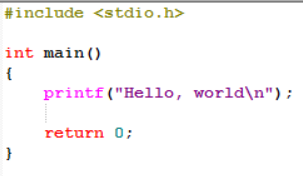 math.h
To allow using various mathematical functions
Some of the functions in math.h. There are many more!
Example 1: Calculating Pythagoras Theorem
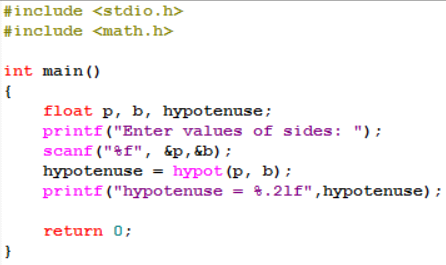 You don’t need to write the formula here; it’s all in the math.h
Variables
Variables (eg: int a,b;) are actually refer to some location in memory
This location holds the value (i.e. values of a and b).
To allow variables to work, you need to declare the variables.
Declaring variables
type	name	=	value;

Examples:
int		a			=	100;
float	b			=	0.123456789;
char	letter		=	‘A’;
Variable Types
Constant macros
In C, the #define directive allows the use of constant macros within the code.
Define constant macros before int main()
Do not put ; at the end of the line
Example 2
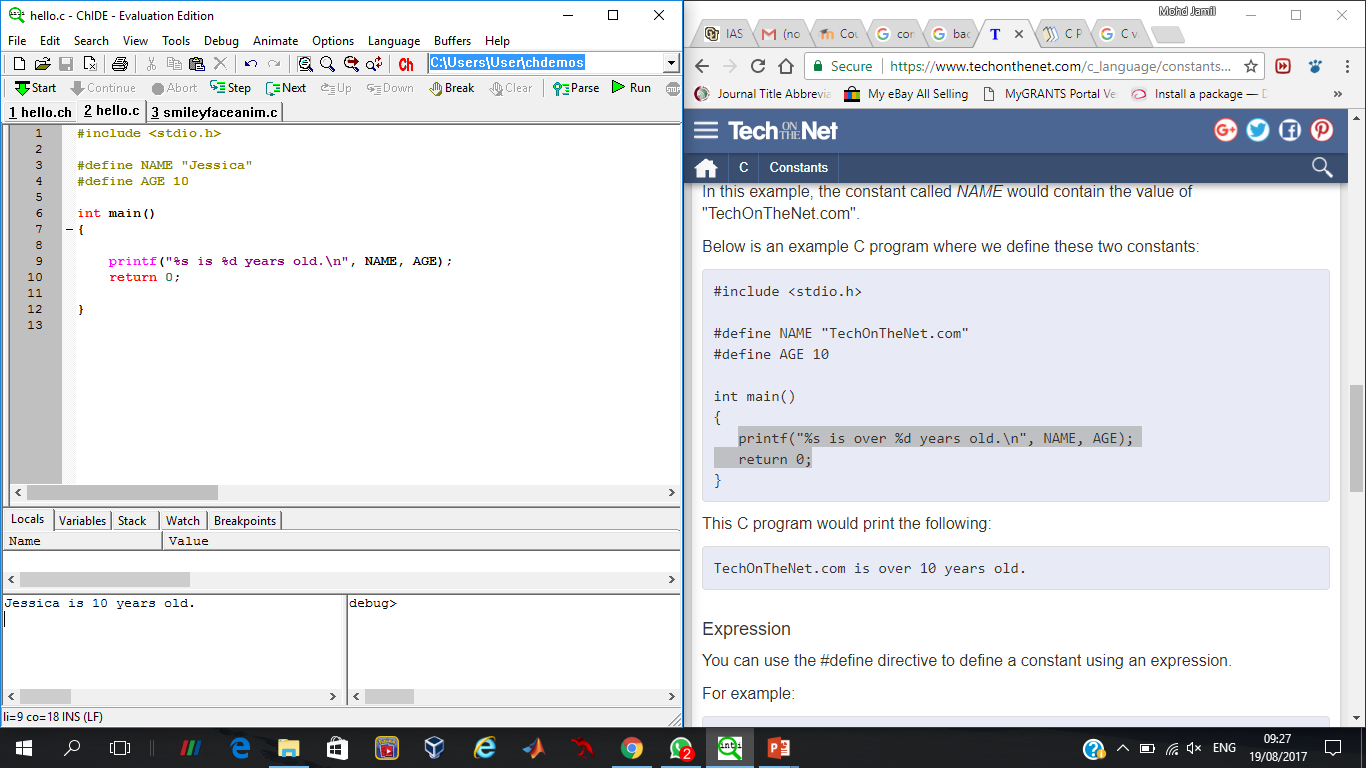 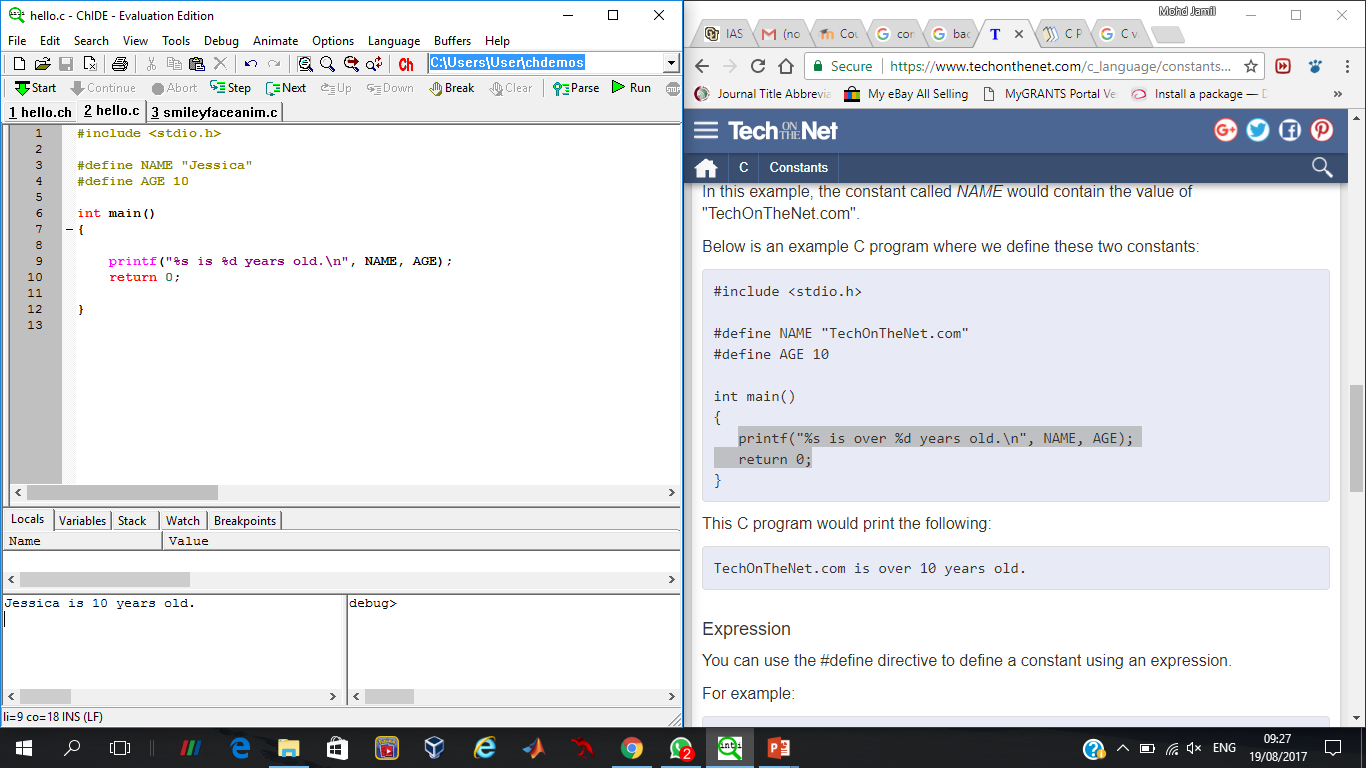 Note:
String “Jessica” must be in “”.
No ; at the end.
Macros must be defined before int main()
Conclusion of The Chapter